Unterbringung von AsylbewerberInnen und Flüchtlingen in Bremen
14.4.2015				Beiratssitzung Findorff
Dr. Karl Bronke
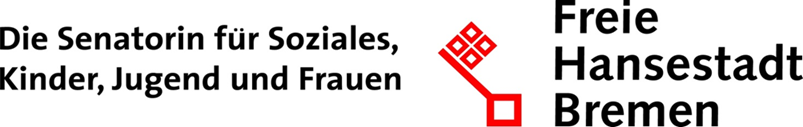 Entwicklung der Flüchtlingszahlen
Weitere Vorgehensweise (Beirat 22.1.15)
Beratung im Beirat und Bitte um Zustimmung zum neuen Standort ü 
Abschluss der Machbarkeitsprüfung ü 
Befassung der Deputation und des Haushalts- und Finanzausschusses
Planungsphase
Aufbau und Einrichtung der Modulbauten
Umsetzungszeit: voraussichtlich ein Jahr
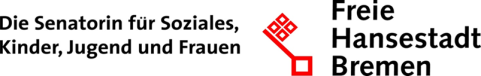 Ergebnis Machbarkeitsprüfung
Ergebnis Machbarkeitsprüfung
Ergebnis Machbarkeitsprüfung
Ergebnis Machbarkeitsprüfung
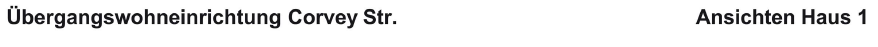 Ergebnis Machbarkeitsprüfung
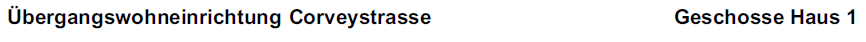 Ergebnis Machbarkeitsprüfung
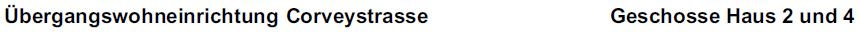 Erweiterung Spielplatzfläche
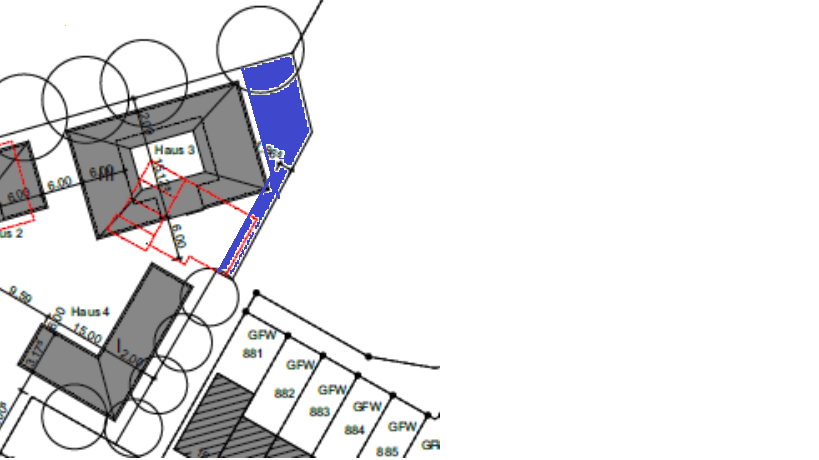 Weitere Vorgehensweise (Beirat 22.1.15)
Beratung im Beirat und Bitte um Zustimmung zum neuen Standort ü 
Abschluss der Machbarkeitsprüfung ü 
Befassung der Deputation und des Haushalts- und Finanzausschusses
Planungsphase
Aufbau und Einrichtung der Modulbauten
Umsetzungszeit: voraussichtlich ein Jahr
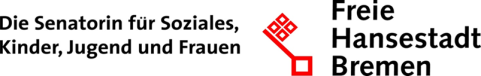 Vielen Dank für Ihre Aufmerksamkeit.

Ich freue mich auf Fragen und Anregungen.